Allgemeine Bedienhinweise
Einfügen von neuen Folien
In diesem Master ist eine Reihe von Folien-Layouts hinterlegt. Um eine neue, leere Folie einzufügen gehen Sie wie folgt vor:
Klicken Sie auf den Button „Neue Folie“, um das Dropdown-Menü mit den Folien-Layouts zu öffnen.
Klicken Sie auf das gewünschte Folien-Layout im Dropdown-Menü.
Auf allen Folien-Layouts sind bereits richtig formatierte und positionierte Platzhalter für Texte und Bilder enthalten.
18.12.20
Fußzeile
1
Allgemeine Bedienhinweise
Nutzung von Beispielfolien
Dieser Master enthält zusätzlich zu den Folien-Layouts eine Reihe von Beispielfolien. 
Sie können diese Folien mit Ihren Inhalten befüllen und nach Bedarf anpassen.
Nutzen Sie die Grafiken, Diagramme und Tabellen auf den Seiten 25 - 34 als Vorlagen zur Gestaltung Ihrer eigenen Inhalte. Fügen Sie entweder Ihre eigenen Inhalte in diese Beispiele ein oder formatieren Sie Ihre Grafiken, Diagramme und Tabellen entsprechend dieser Vorlagen.
18.12.20
Fußzeile
2
Allgemeine Bedienhinweise
Folienraster und Hilfslinien
Der Bereich, in dem Texte und Bilder platziert werden können, ist in den Folien-Layouts durch Hilfslinien markiert.
Blenden Sie diese Linien mit der Tastenkombination Alt + F9 ein. Alternative: Mit der rechten Maustaste auf einen leeren Bereich oder neben die Folie klicken und aus dem Pop-up Menü den Punkt „Raster und Führungslinien“ auswählen. Im Dialogfeld den Punkt „Führungslinien“ aktivieren. 
Auf allen Folien-Layouts sind richtig positionierte Platzhalter enthalten.
18.12.20
Fußzeile
3
Allgemeine Bedienhinweise
Ändern der automatischen Fußzeile
Wählen Sie im Reiter „Einfügen“ das Icon „Kopf- und Fußzeile“.
Ändern Sie im Textfeld „Fußzeile“ den Text
Klicken Sie auf den Button „Für alle übernehmen“.
Bitte die Fußzeile nicht auf dem Folienmaster ändern.
18.12.20
Fußzeile
4
Titel der Präsentation
Subheadline
Ort, Datum
Titel der Präsentation
Subheadline
Ort, Datum
Headline
Subheadline sed diam nonummy
Aufzählung oder Fließtext Azo Sans 2, 16 pt. Hervorhebungen Azo Sans 2 fett, 16 pt. 
Um simodis dolorernatis dolorest expernatem voluptas doluptat. Estiunt ius et quiam enda comnienihil imusci illanit prempor rorrovit liquiat escidebis quia dis mod et, et voluptis volor abor asperum liae explaceptae aditate mporuptate laborio eatempo remporit et eumquo id que plit quistrum iduci con et ipsa sam inimi, omniet aut ant.
Zwischenheadlines Azo Sans 2 fett, 16 pt., Cyan, GroSSbuchstaben
Gia si re, ilis eate volor mossum si ommodit ad quosae dolenda natus eos esequiduci nos sit, earchil icilitiumque por as volor audis sintionsequo ipsam la sunt.
Um fugiae de as es volorum re quatemos ut ipsam explique omnia nus qui oditemo luptati in re occus taturem que cum accus re aut idenes et qui rem. Doluptatem volorepta vereici tatium qui dus non modiaec esequat aut vel maio quiae dolorum quibusa.
18.12.20
Fußzeile
9
Headline
Subheadline sed diam nonummy
Aufzählung oder Fließtext Azo Sans 2, 16 pt. Hervorhebungen Azo Sans 2 fett, 16 pt. 
Um simodis dolorernatis dolorest expernatem voluptas doluptat. Estiunt ius et quiam enda comnienihil imusci illanit prempor rorrovit liquiat escidebis quia dis mod et, et voluptis volor abor asperum liae explaceptae aditate mporuptate laborio eatempo remporit et eumquo id que plit quistrum iduci con et ipsa sam inimi, omniet aut ant.
Zwischenheadlines Azo Sans 2 fett, 16 pt., Cyan, GroSSbuchstaben
Gia si re, ilis eate volor mossum si ommodit ad quosae dolenda natus eos esequiduci nos sit, earchil icilitiumque por as volor audis sintionsequo ipsam la sunt.
Um fugiae de as es volorum re quatemos ut ipsam explique omnia nus qui oditemo luptati in re occusda ecabori taturem que cum accus re aut idenes et qui rem. Doluptatem volorepta vereici tatium qui dus non res ut modiaec esequat aut vel maio quiae dolorum quibusa.
18.12.20
Fußzeile
10
Headline
Subheadline sed diam nonummy
Aufzählung oder Fließtext Azo Sans 2, 16 pt. Hervorhebungen Azo Sans 2 fett, 16 pt. 
Um simodis dolorernatis dolorest expernatem voluptas doluptat. Estiunt ius et quiam enda comnienihil imusci illanit prempor rorrovit liquiat escidebis quia dis mod et, et voluptis volor abor asperum liae explaceptae aditate mporuptate laborio eatempo remporit et eumquo id que plit quistrum iduci con et ipsa sam inimi, omniet aut ant.
Zwischenheadlines Azo Sans 2 fett, 16 pt., Cyan, GroSSbuchstaben
Gia si re, ilis eate volor mossum si ommodit ad quosae dolenda natus eos esequiduci nos sit, earchil icilit iumque por as volor audis sintionsequo ipsam la sunt. Doluptatem volorepta vereici tatium qui dus.
Um fugiae de as es volorum re quatemos ut ipsamoris explique omnia nus qui oditemo luptati in re occusda ecabori taturem que cum accus re aut idenes et qui rem. Doluptatem volorepta vereici tatium qui dus non res ut modiaec esequat aut vel maio quiae dolorum quibusa. Gia si re, ilis eate volor mossum si ommodit ad quosae dolenda natus eos esequiduci nos sit, earchil icilitiumque por as volor audis sintionsequo ipsam la sunt.
Um fugiae de as es volorum re quatemos ut ipsamoris explique omnia nus qui oditemo luptati in re occusda Doluptatem volorepta vereici tatium qui dus non res ut modiaec esequat aut vel maio.
18.12.20
Fußzeile
11
Headline
Subheadline sed diam nonummy
Zwischenheadlines Azo Sans 2 fett, 16 pt., Cyan, GroSSbuchstaben
Fließtext Azo Sans 2, 16 pt. Hervor-hebungen Azo Sans 2 fett, 16 pt. Um simodis dolorernatis dolorest expernatem voluptas doluptat. Estiunt ius et quiam enda comnienihil imusci illanit prempor rorrovit liquiat escidebis quia dis mod et, et voluptis volor abor asperum liae explaceptae aditate mporuptate laborio eatempo.
18.12.20
12
Headline
Subheadline sed diam nonummy
Zwischenheadlines Azo Sans 2 fett, 16 pt., Cyan, GroSSbuchstaben
Fließtext Azo Sans 2, 16 pt. Hervorhebungen Azo Sans 2 fett, 16 pt. Um simodis dolorernatis dolorest expernatem voluptas doluptat. Estiunt ius et quiam enda. Gia si re, ilis eate volor mossum si ommodit ad quosae dolenda natus eos esequiduci nos sit doluptat.
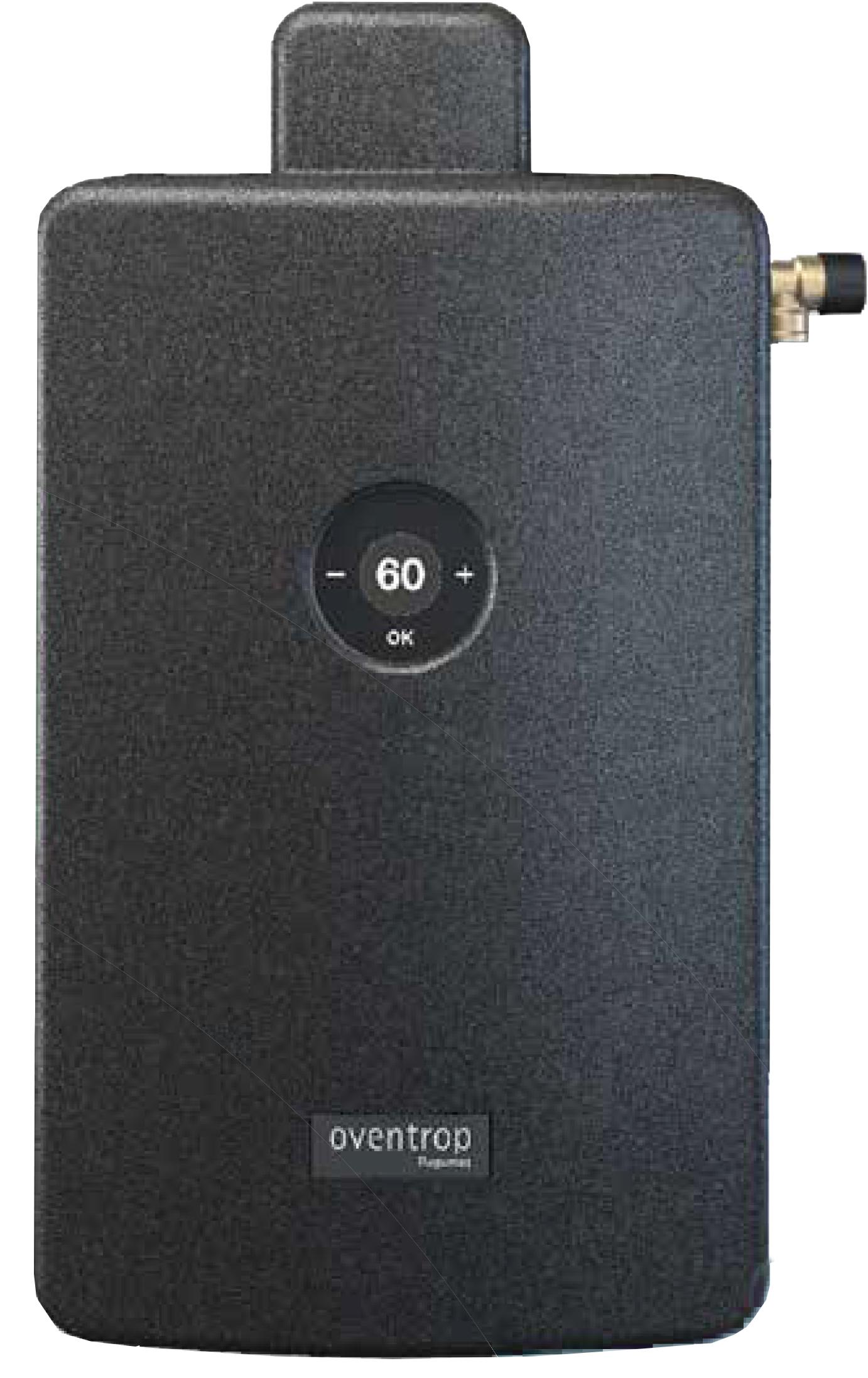 VORTEILE
Gia si re, ilis eate volor mossum si ommodit ad quosae dolenda natus eos esequiduci nos sit
Earchil icilitiumque por as volor audis sintionsequo.
Um simodis dolorernatis dolorest expernatem voluptas doluptat.
13
Headline
Subheadline sed diam nonummy
Produktbezeichnung Azo Sans 2 fett, 14 pt., Cyan, Versalien
Fließtext Azo Sans 2, 14 pt. Hervor-hebungen Azo Sans 2 fett, 14 pt. Um simodis dolorernatis dolorest estiunt expernatem voluptas doluptat.
Produktbezeichnung Azo Sans 2 fett, 14 pt., Cyan, Versalien
Fließtext Azo Sans 2, 14 pt. Hervor-hebungen Azo Sans 2 fett, 14 pt. Um simodis dolorernatis dolorest estiunt expernatem voluptas doluptat.
Produktbezeichnung Azo Sans 2 fett, 14 pt., Cyan, Versalien
Fließtext Azo Sans 2, 14 pt. Hervor-hebungen Azo Sans 2 fett, 14 pt. Um simodis dolorernatis dolorest estiunt expernatem voluptas doluptat.
18.12.20
Fußzeile
14
Headline
Subheadline sed diam nonummy
Produkt-bezeichnung
Fließtext Azo Sans 2, 14 pt. Um simodis dolorernatis dolor est estiunt experna tem voluptas
Produkt-bezeichnung
Fließtext Azo Sans 2, 14 pt. Um simodis dolorernatis dolor est estiunt experna tem voluptas
Produkt-bezeichnung
Fließtext Azo Sans 2, 14 pt. Um simodis dolorernatis dolor est estiunt experna tem voluptas
Produkt-bezeichnung
Fließtext Azo Sans 2, 14 pt. Um simodis dolorernatis dolor est estiunt experna tem voluptas
Produkt-bezeichnung
Fließtext Azo Sans 2, 14 pt. Um simodis dolorernatis dolor est estiunt experna tem voluptas
Produkt-bezeichnung
Fließtext Azo Sans 2, 14 pt. Um simodis dolorernatis dolor est estiunt experna tem voluptas
18.12.20
Fußzeile
15
Headline
Subheadline sed diam nonummy
Produktbezeichnung Sed diam nonummy
Produktbezeichnung Sed diam nonummy
Produktbezeichnung Sed diam nonummy
Produktbezeichnung Sed diam nonummy
Produktbezeichnung Sed diam nonummy
Produktbezeichnung Sed diam nonummy
Produktbezeichnung Sed diam nonummy
Produktbezeichnung Sed diam nonummy
18.12.20
Fußzeile
16
Headline
Subheadline sed diam nonummy
Headline
Subheadline sed diam nonummy
Headline
Subheadline sed diam nonummy
Kapitel sed diam nonummy
1
Kapitel sed diam nonummy
1
Kapitel sed diam nonummy
1
Lorem ipsum sed diam nonummy. Est ius et quiam endacomnienihil imusci tem illanit
Danke
Oventrop GmbH & Co. KGPaul-Oventrop-Straße 159939 OlsbergGermany
Ihr Ansprechpartner:Max Mustermann	+49 01234 5678900	mustermann@oventrop.com
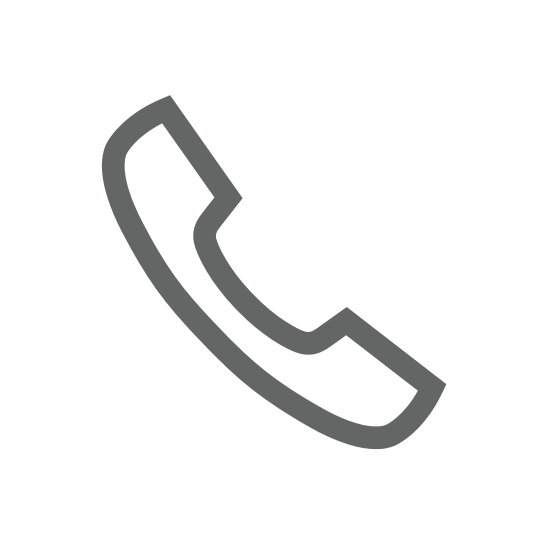 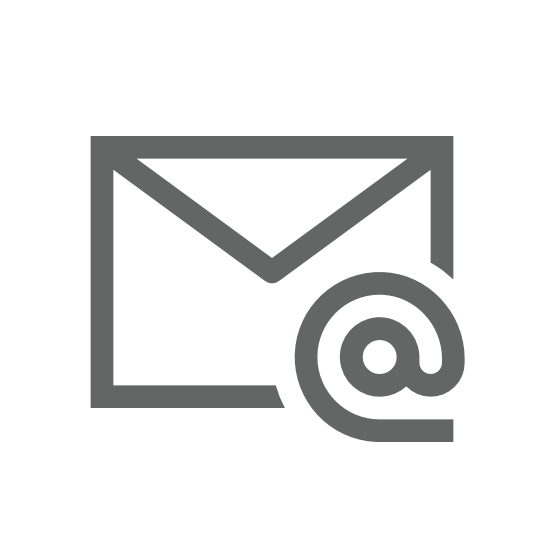 Danke
Oventrop GmbH & Co. KGPaul-Oventrop-Straße 159939 OlsbergGermany
Ihr Ansprechpartner:Max Mustermann	+49 01234 5678900	mustermann@oventrop.com
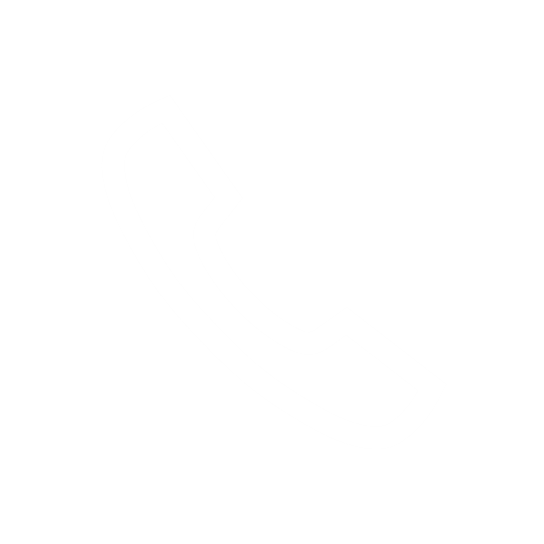 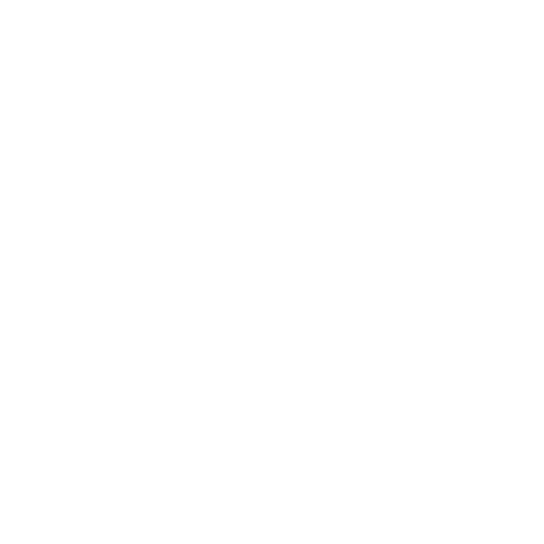 Headline
Agenda
Headline
Balkendiagramm
Um simodis dolorernatis dolorest expernatem voluptas doluptat. Estiunt ius et quiam enda comnienihil imusci illanit prempor rorrovit liquiat escidebis quia dis mod et, et voluptis volor abor asperum liae explaceptae aditate mporuptate laborio eatempo.
Headline
Liniendiagramm
Um simodis dolorernatis dolorest expernatem voluptas doluptat. Estiunt ius et quiam enda comnienihil imusci illanit prempor rorrovit liquiat escidebis quia dis mod et, et voluptis volor abor asperum liae explaceptae aditate mporuptate laborio eatempo.
Headline
Kreisdiagramm
Um simodis dolorernatis dolorest expernatem voluptas doluptat. Estiunt ius et quiam enda comnienihil imusci illanit prempor rorrovit
Headline
Tabelle 1
Um simodis dolorernatis dolorest expernatem voluptas doluptat. Estiunt ius et quiam enda comnienihil imusci illanit prempor rorrovit liquiat escidebis quia dis mod et, et voluptis volor abor asperum liae explaceptae aditate mporuptate laborio eatempo.
Headline
Tabelle 2
Um simodis dolorernatis dolorest expernatem voluptas doluptat. Estiunt ius et quiam enda comnienihil imusci illanit prempor rorrovit liquiat escidebis quia dis mod et, et voluptis volor abor asperum liae explaceptae aditate mporuptate laborio eatempo.
Headline
Timeline 1
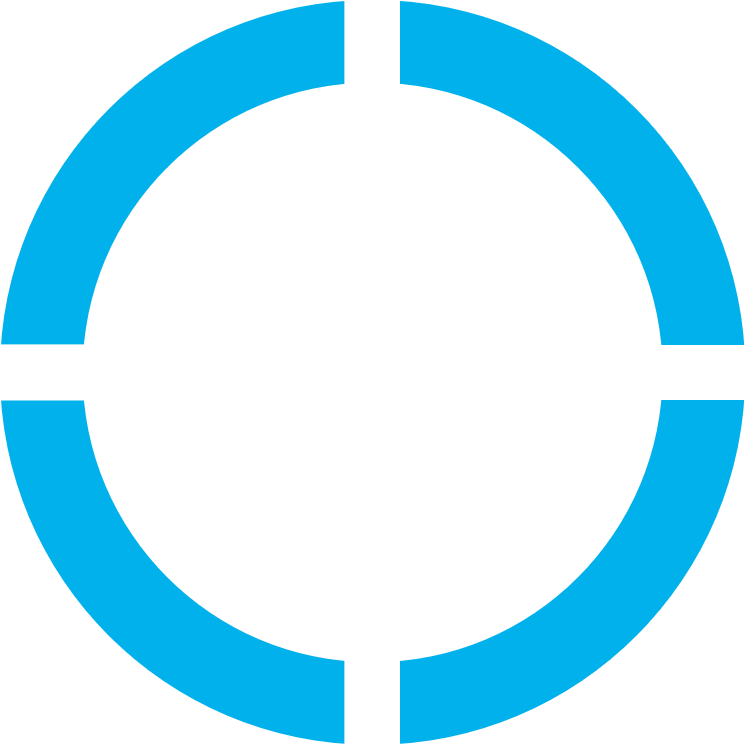 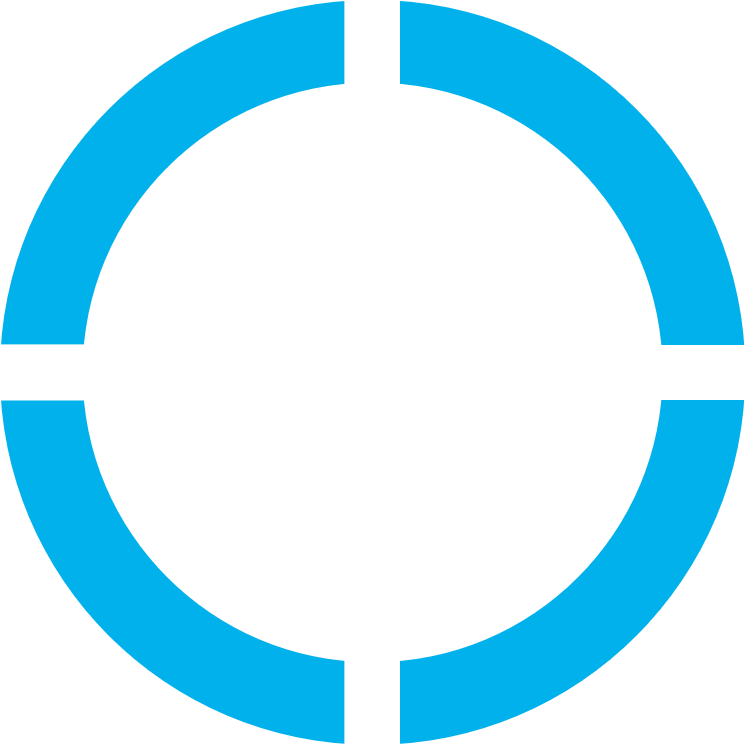 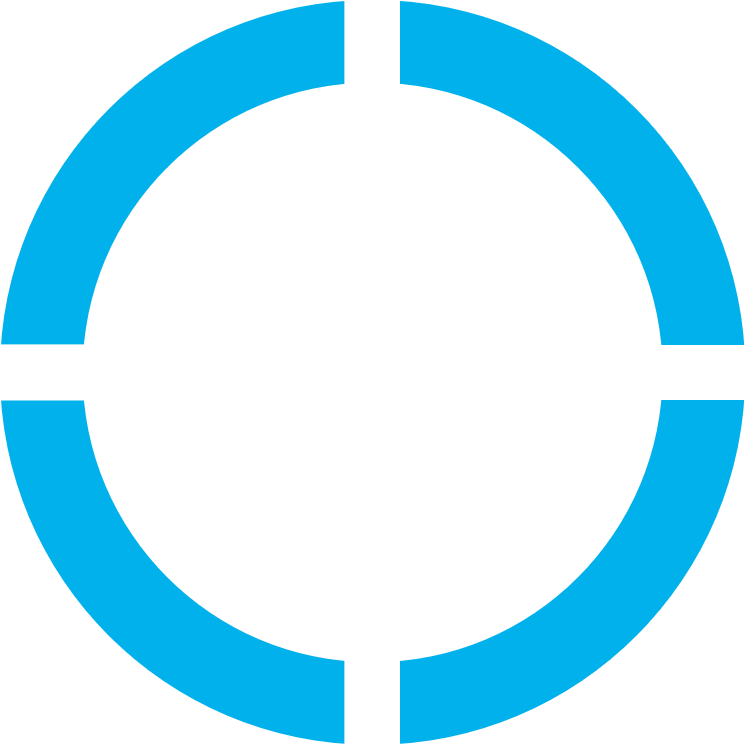 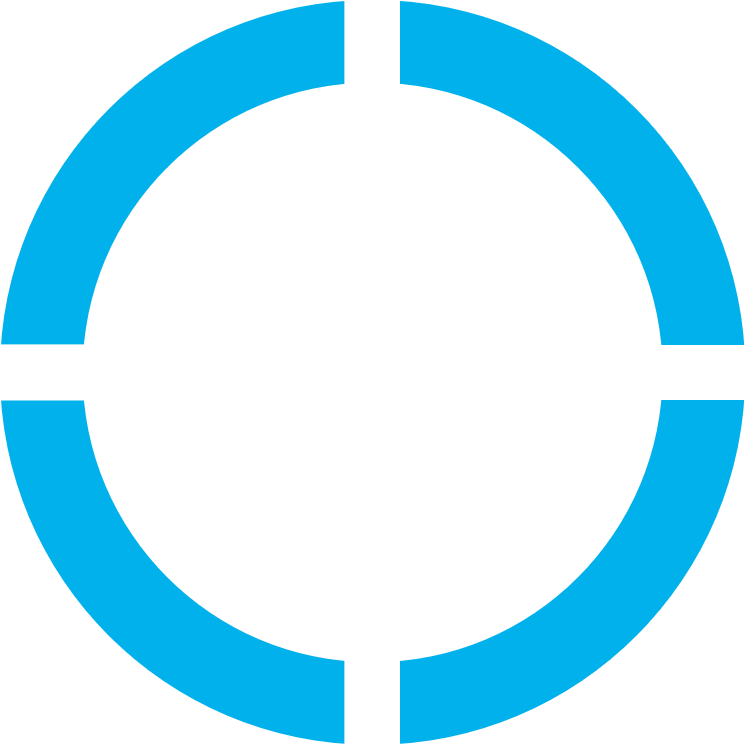 01.06.1981
Um simodis dolorernatis dolorest expernatem voluptas doluptat.
01.06.1907
Um simodis dolorernatisdolorest expernatemvoluptas doluptat.
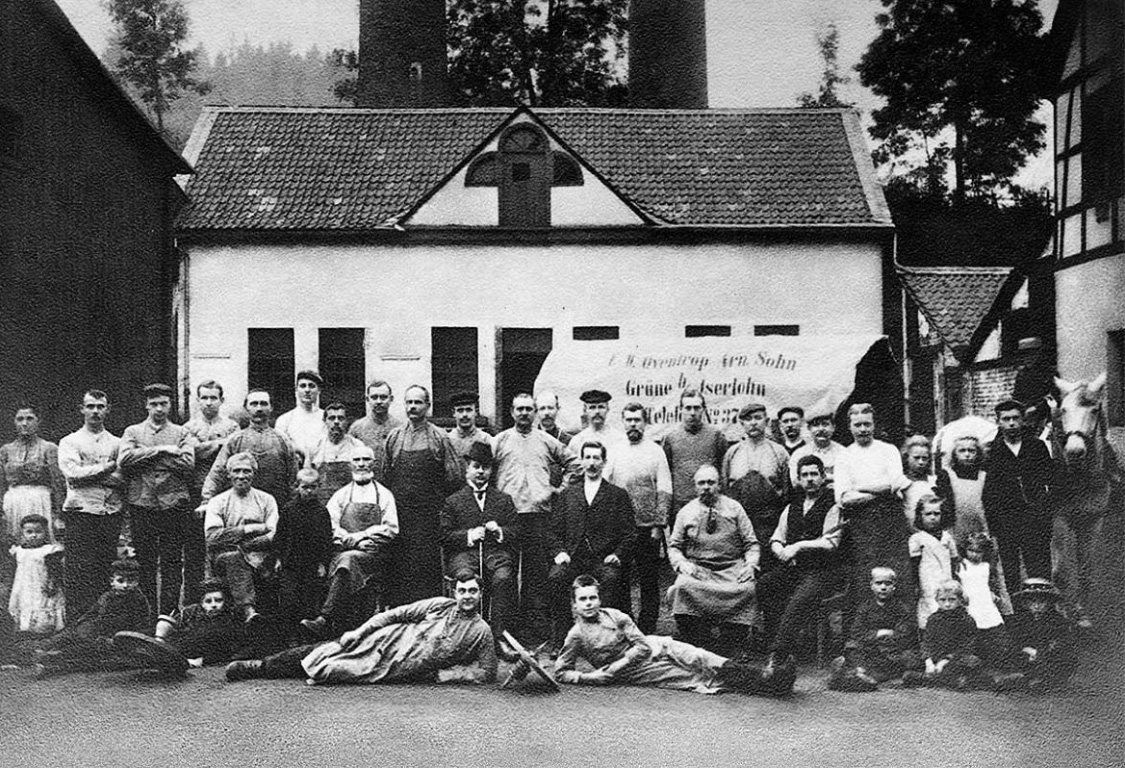 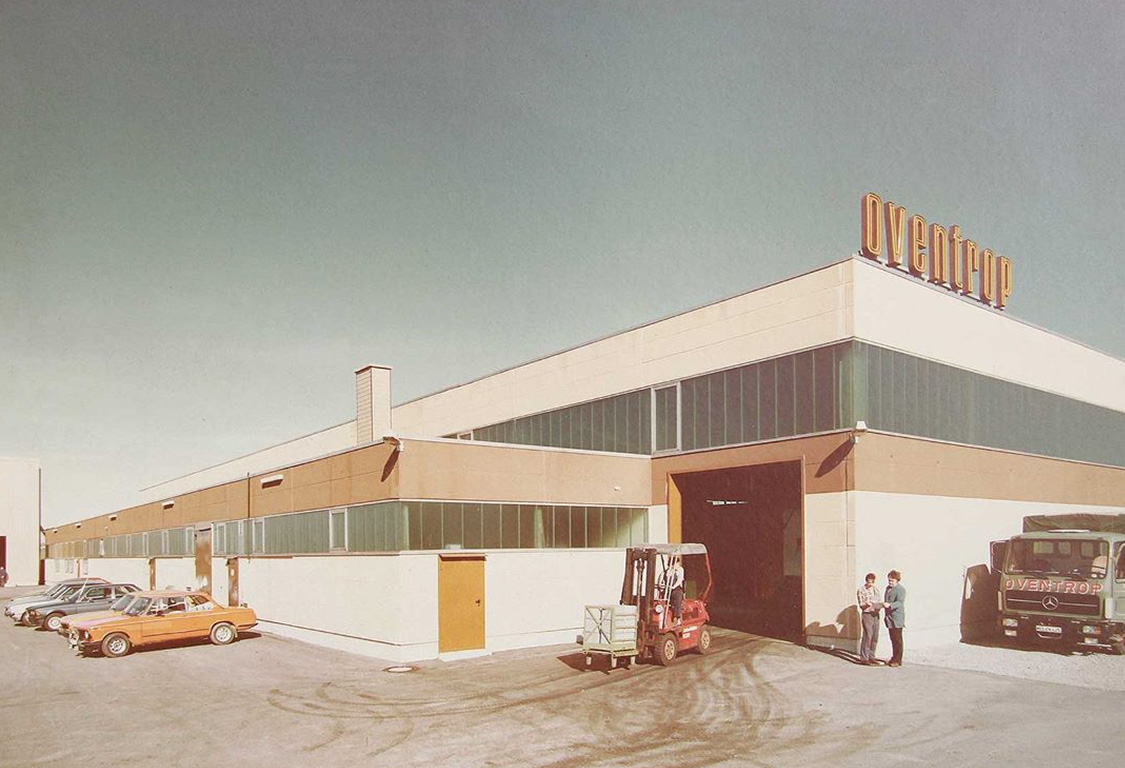 01.06.1920
Um simodis dolorernatis dolorest expernatem voluptas doluptat.
01.06.2016
Um simodis dolorernatis dolorest expernatem voluptas doluptat.
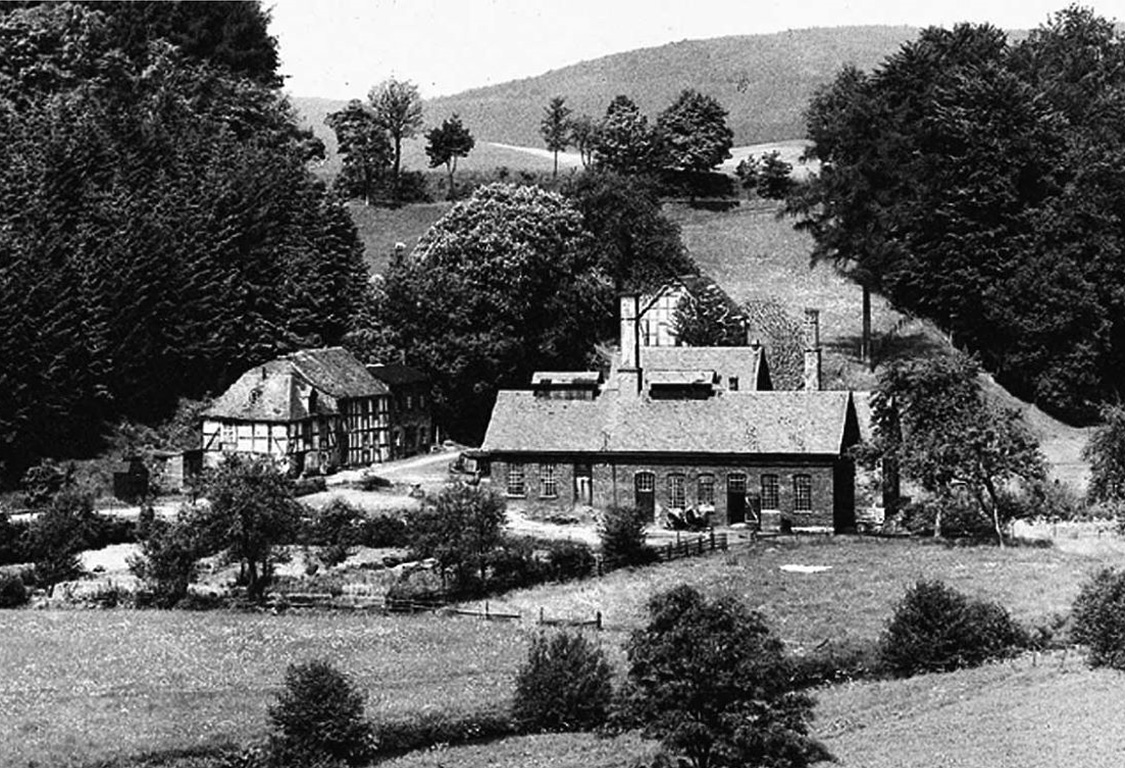 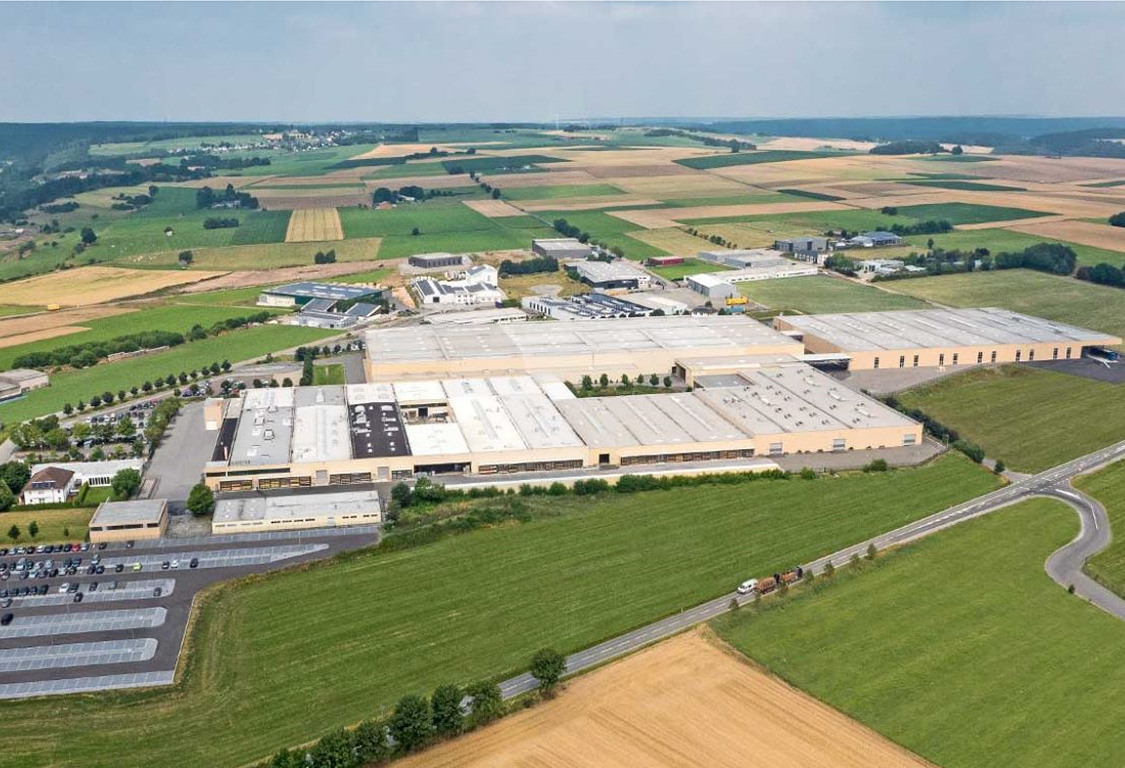 Headline
Timeline 2
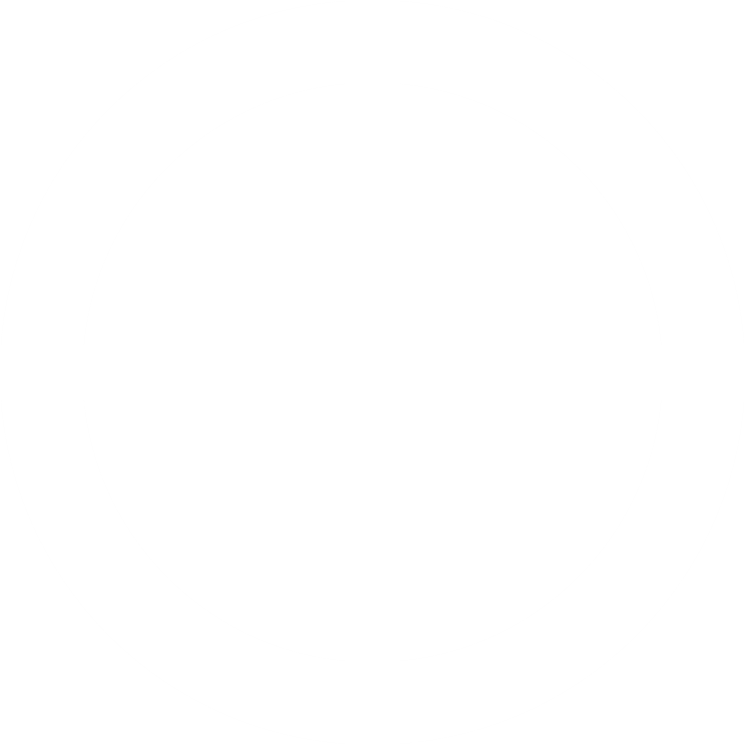 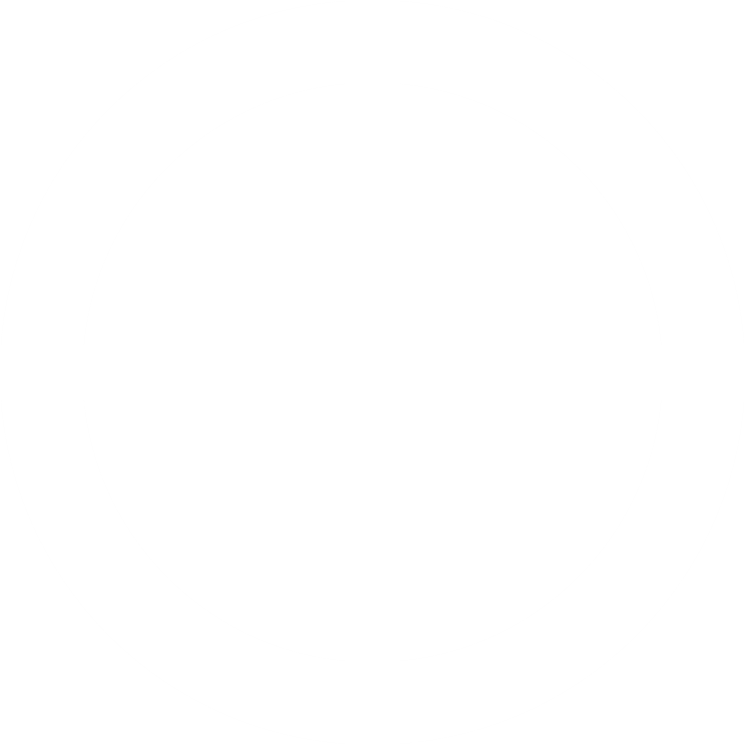 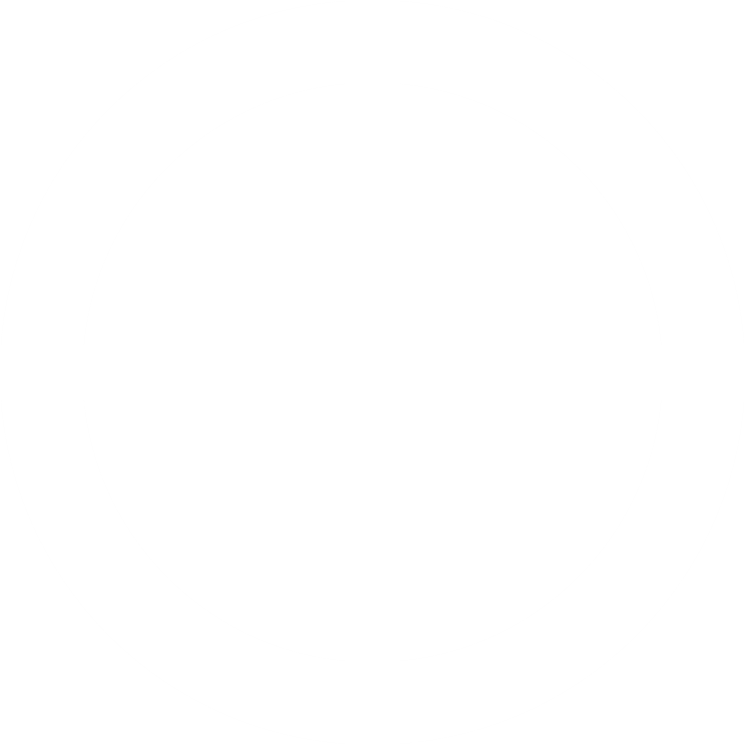 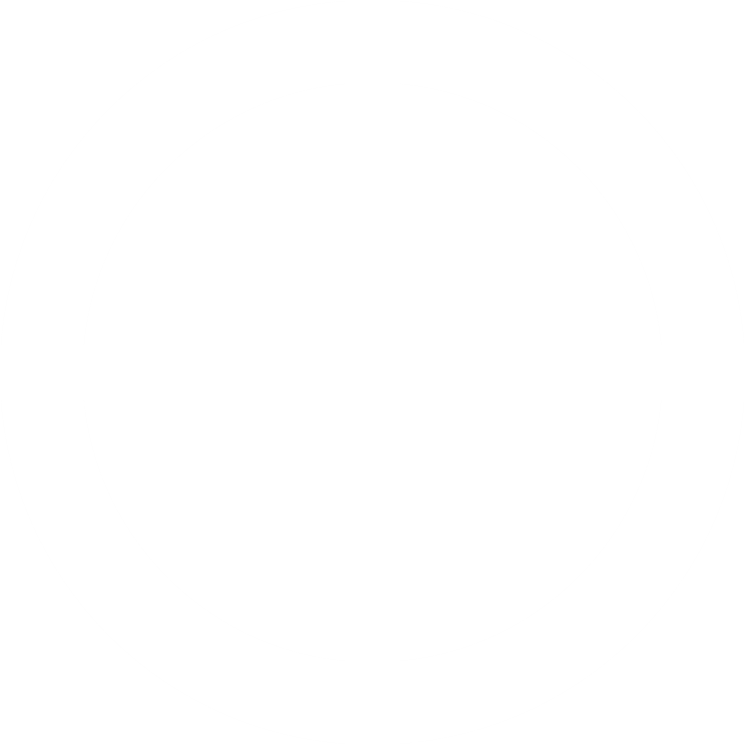 01.06.2020
Um simodis dolorernatis dolorest expernatem voluptas doluptat.
01.06.2020
Um simodis dolorernatis dolorest expernatem voluptas doluptat.
01.06.2020
Um simodis dolorernatis dolorest expernatem voluptas doluptat.
01.06.2020
Um simodis dolorernatis dolorest expernatem voluptas doluptat.
Headline
Flowchart 1
Ea tempo porit et eumquo id que plit quistrum iduci
Ea tempo poritet eumquo id que plit quistrum iduci
Ea tempo poritet eumquo id que plit quistrum iduci
Ea tempo poritet eumquo id que plit quistrum iduci
Ea tempo poritet eumquo id que plit quistrum iduci
Ea tempo poritet eumquo id que plit quistrum iduci
Headline
Flowchart 2
Ea tempo porit et eumquo id que plit quistrum iduci
Ea tempo poritet eumquo id que plit quistrum iduci
Ea tempo poritet eumquo id que plit quistrum iduci
Ea tempo poritet eumquo id que plit quistrum iduci
Ea tempo poritet eumquo id que plit quistrum iduci
Ea tempo poritet eumquo id que plit quistrum iduci